Училището като общност 
           или модерен ли е 
                       парниковият ефект?
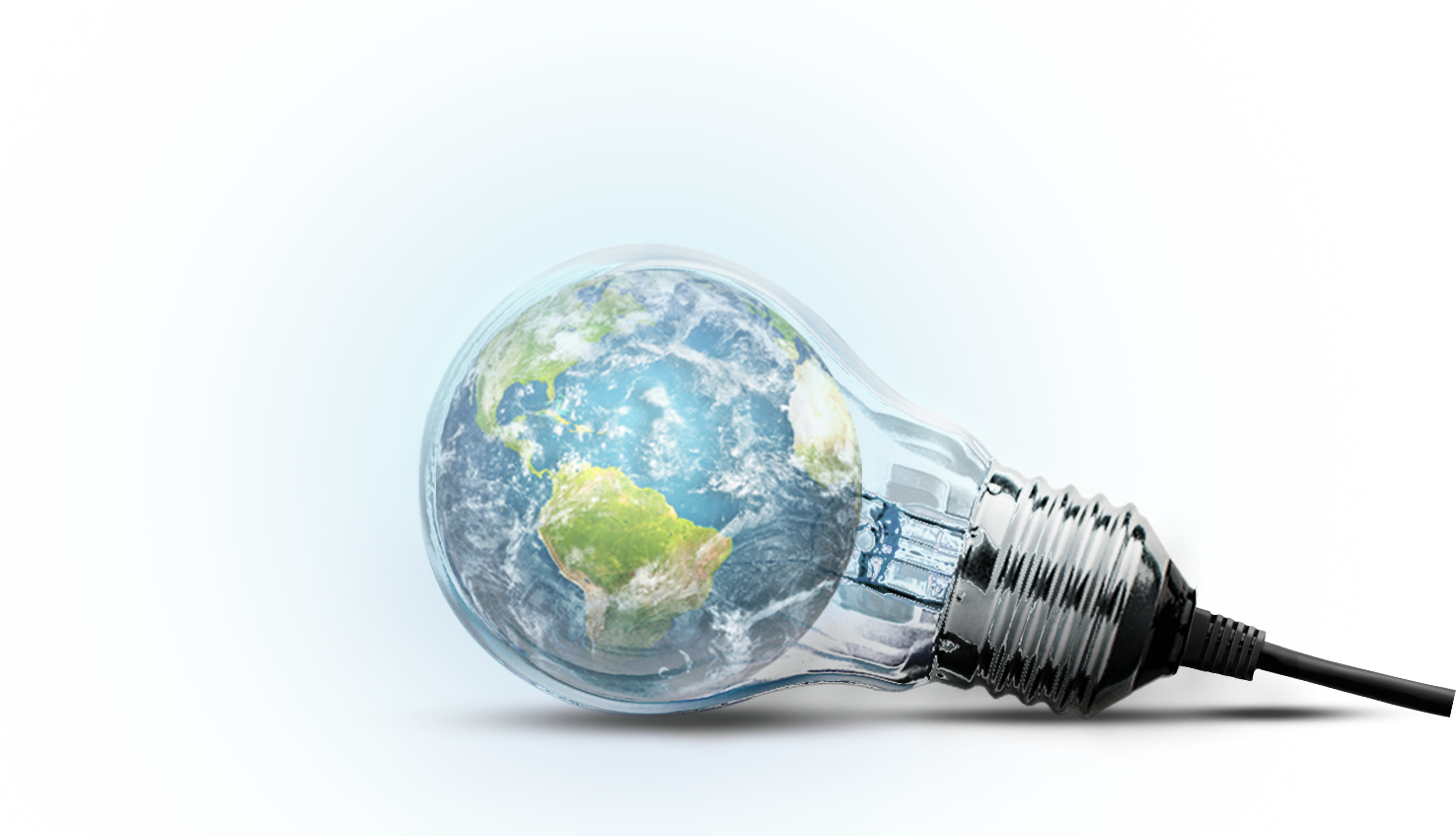 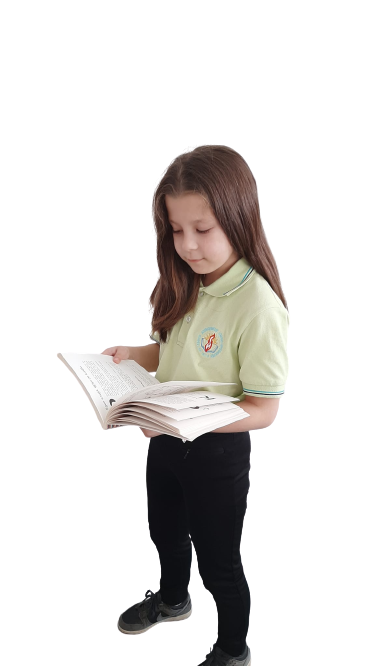 Олимпиада по Гражданско образование  2023 г.
Средно училище “Георги Измирлиев”,
                   град Горна Оряховица
IОпазването на околната среда е отговорност на всеки един човек! 
n Оп Опазването на околната среда е отговорност на всеки един човек! азването на околната среда е отговорност на всеки един човек! Style
Нашият екологичен проект е свързан с влиянието на модната индустрия върху негативните последици върху околната среда  в резултат на свръхупотребата на различни текстилни продукти.
Да предизвикаме у съучениците си в училище отношение към проблема.
Да изберат да посещават училище с униформа
Защо е важно да осъществим  идеята си?
Модната индустрия използва огромно количество вода – около 79 трилиона литра годишно. Модната индустрия отделя голямо количество вредни химикали във водоемите.
60% от произведените дрехи се изхвърлят година след производството им, а някои – след само 7-10 обличания. При изгарянето на изхвърлените дрехи в атмосферата попадат огромни количества въглероден диоксид, които засилват парниковия ефект.
01
02
03
04
Дрехите са ни необходими, така както и храната и жилищата ни. Те ни предпазват от околната среда и представляват важна част от нашата идентичност. Същевременно текстилът, който купуваме, носим и изхвърляме, има важно значение за околната среда.
За нуждите на модната индустрия  и производството на целулоза и вискоза се изсичат около 200 милиона дървета годишно.
Какво искаме да постигнем?
02
03
01
Да предизвикаме у съучениците си в училище отношение към проблема  и начини за промяна на собствените си навици
Да потърсим  отговори на въпроса как действията на един човек могат да окажат влияние върху един голям проблем като изменението на климата.
В началото на следващата учебна година всички  да идват с удоволствие с униформи в училище.
Как ще го направим?  Какви дейности трябва да извършим?
Как можем да променим статистиката?  Споделянето й пред общността  чрез различните социални мрежи, местни медии, сайта на училището и сайта на нашия клас. Ще  популяризираме работата по проекта за да вдъхновим  останалите да последват примера ни.
Реализиране на избраната дейност
Математически анализ на потреблението на дрехи в общността. Съвместен урок с учителите по математика.
Трети етап - Анализ на данните
Четвърти етап - Изводи и решения
Ефектът на вълната започва с някой, който има идея!
Първи етап - Информационен
Втори етап – Проучване
Какви дрехи носим ние?
Проучване с помощта на въпросник. Съвместен урок с учителите по информационни технологии
От какво са направени дрехите? Запознаване с основните видове тъкани и начина на тяхното производство. Съвместен урок с учителите по технологии и предприемачество.
You can simply impress your audience and add a unique zing.
За колко време ще осъществим идеята си?
Времето, предвидено за подготовка и осъществяване на проекта е два месеца /май и юни/.
START
Кой ще участва?
Еколог от община Горна Оряховица
Учителите в прогимназиален етап по математика, информационни технологии и технологии и предприемачество
Г-жа Кремена Енчева - класен ръководител, г-жа  Силвия Стойнева – учител в ЦОУД
Ученическият съвет
Учениците от моя клас – 4 “в” и нашите родители
Какви средства са необходими?
За да осъществим идеята си не са ни необходими много средства, а много съмишленици.
Content  C - 30%
Как ще разберем,че проекта е успешен?
По интереса, който нашите съученици  проявят и ентусиазма, с който участват в инициативата
01
Добрия обществен отзвук и подкрепа
02
Ако ученици от други класове изявят желание да се включат и идеята ни прерастне в общоучилищна
Ако в началото на следващата учебна година всички идват с удоволствие с униформи в училище
03
Качеството на представените материали
04
05
Нашите  аргументи 
«ЗА» училищните униформи
Униформите създават усещане за равенство между учениците.
Учениците  превръщат класа и училището си  в общност, която споделя общи идеи и цели, общност със собствена идентичност .
Униформите насърчават реда в училищната йерархия.
Униформите насърчават безопасността на учениците.
Ефективен ли би бил проектът и за други групи и общности?
Ефектът на вълната започва с някой, който има идея. Реализирайки я, ние ще  вдъхновим  приятелите и семейството си, а те от своя страна ще я споделят със своите приятели. Постепенно идеята ще се популяризира, ще организираме групови дейности и по-мащабни инициативи, в социалните мрежи, сайта на училището и  сайта на класа ни. Идеята е ефективна за всички училищни общности.
D
Всяка малка стъпка към по- природосъобразен начин на живот е наистина важна и необходима!
D
D
D
D
Благодаря ви за вниманието!
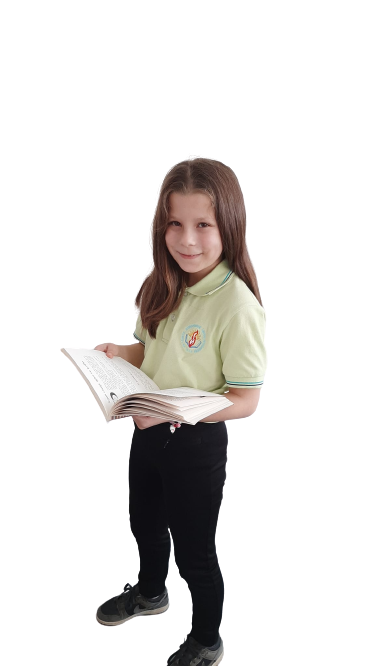 Стефани Воденичарова
и
Диана Минчева,
4в клас
СУ “Георги Измирлиев”, 
гр. Горна Оряховица
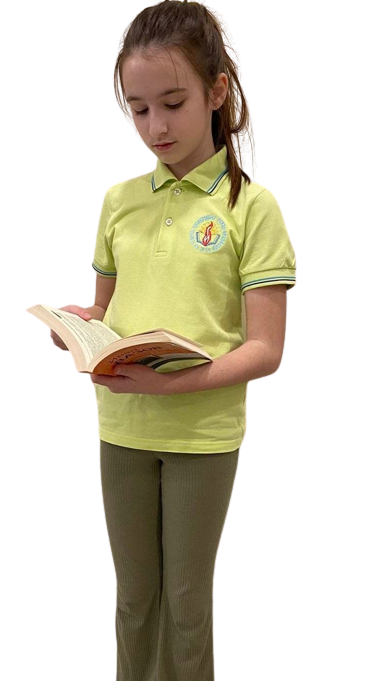